Overview of zechariah
June 14, 2023
San Angelo, TX
Zechariah 1:3
‘Thus says the Lord of hosts: “Return to Me,” says the Lord of hosts, “and I will return to you,” says the Lord of hosts.
Jonas Brothers
#1:  There were at least 40 Zechariah’s mentioned in the Bible!
(1:1) In the eighth month of the second year of Darius, the word of the Lord came to Zechariah the son of Berechiah, the son of Iddo the prophet…
The prophet Zechariah is known as the son of Iddo in other verses.  Why?

Iddo was more well known than Berechiah (son of David)
Iddo raised Zechariah
#2:  Zechariah was a contemporary of Haggai
(Ezra 5:1)
Then the prophet Haggai and Zechariah the son of Iddo, prophets, prophesied to the Jews who were in Judah and Jerusalem, in the name of the God of Israel, who was over them.
Likely, Haggai was an old man at the time of his visions.  Zechariah, on the other hand, was likely a young man when God spoke to him.
#3:  Zechariah’s time frame was Persian!
(1:1) In the eighth month of the second year of Darius, the word of the Lord came to Zechariah…

(Isaiah 1:1) The vision of Isaiah the son of Amoz, which he saw concerning Judah and Jerusalem in the days of Uzziah, Jotham, Ahaz, and Hezekiah, kings of Judah.
By the time of Zechariah, the kings of Judah no longer existed!
#4:  Zechariah received his vision in 520 BC
522-21 BC:  Babylonian revolt against Persia 

520 BC:  ZECHARIAH

519 BC:  Egyptian revolt against Persia
#5:  Zechariah witnessed the rebuilt Temple
(Ezra 6:14) So the elders of the Jews built, and they prospered through the prophesying of Haggai the prophet and Zechariah the son of Iddo. And they built and finished it, according to the commandment of the God of Israel, and according to the command of Cyrus, Darius, and Artaxerxes king of Persia.
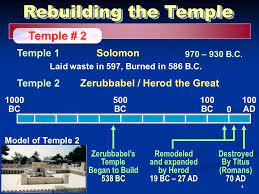 #6:  Revelation borrowed much from Zechariah!
According to the Greek New Testament, there are 31 direct quotations from the book of Zechariah found in Revelation.
4 Horses
4 Winds
4 Horns
7 Eyes
2 Olive Trees
Golden Lampstand
4 Horses
(1:8) I saw by night, and behold, a man riding on a red horse, and it stood among the myrtle trees in the hollow; and behind him were horses: red, sorrel, and white. 


(Revelation 6)
White…Red…Black…Pale

Aka “Four Horsemen of the Apocalypse”
#7:  Zechariah is second only to Isaiah when to comes to Messianic prophecies!
(12:10)  “And I will pour on the house of David and on the inhabitants of Jerusalem the Spirit of grace and supplication; then they will look on Me whom they pierced. Yes, they will mourn for Him as one mourns for his only son, and grieve for Him as one grieves for a firstborn
#8:  Zechariah foretold the Triumphal Entry into Jerusalem according to John
(9:9) “Rejoice greatly, O daughter of Zion!Shout, O daughter of Jerusalem!Behold, your King is coming to you;He is just and having salvation,Lowly and riding on a donkey, A colt, the foal of a donkey.

(John 12:14-15)
Then Jesus, when He had found a young donkey, sat on it; as it is written:  15 “Fear not, daughter of Zion;  Behold, your King is coming,  Sitting on a donkey’s colt.”
#9:  Names help set the scene!
(1:1) In the eighth month of the second year of Darius, the word of the Lord came to Zechariah the son of Berechiah, the son of Iddo the prophet…

Iddo:  At the appointed time!
Berechiah:  God blesses!
Zechariah:  God remembers!
#10:  The first 6 chapters come from one night of visions!
On the twenty-fourth day of the eleventh month, which is the month Shebat, in the second year of Darius, the word of the Lord came to Zechariah the son of Berechiah, the son of Iddo the prophet…
Get Ready!
Often called “Revelation of the Old Testament”
Book of visions!
Messianic Prophecy
Fascinating book!